Welcome to the CUNY Service Corps
Cohort 9 - RF Timesheet Instructions
1. Go to https://www.rfcuny.org/RFWebsite/
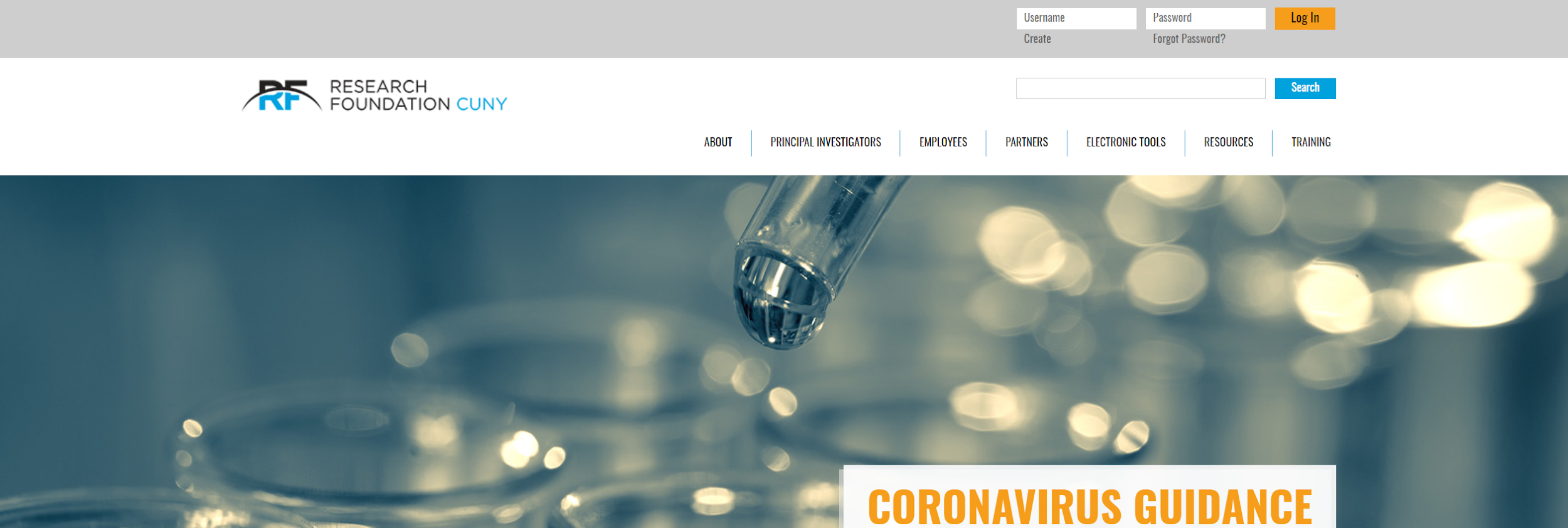 2. Login using the information provided to you by RF CUNY 
a. Username: 6-digit code 
b. Password:
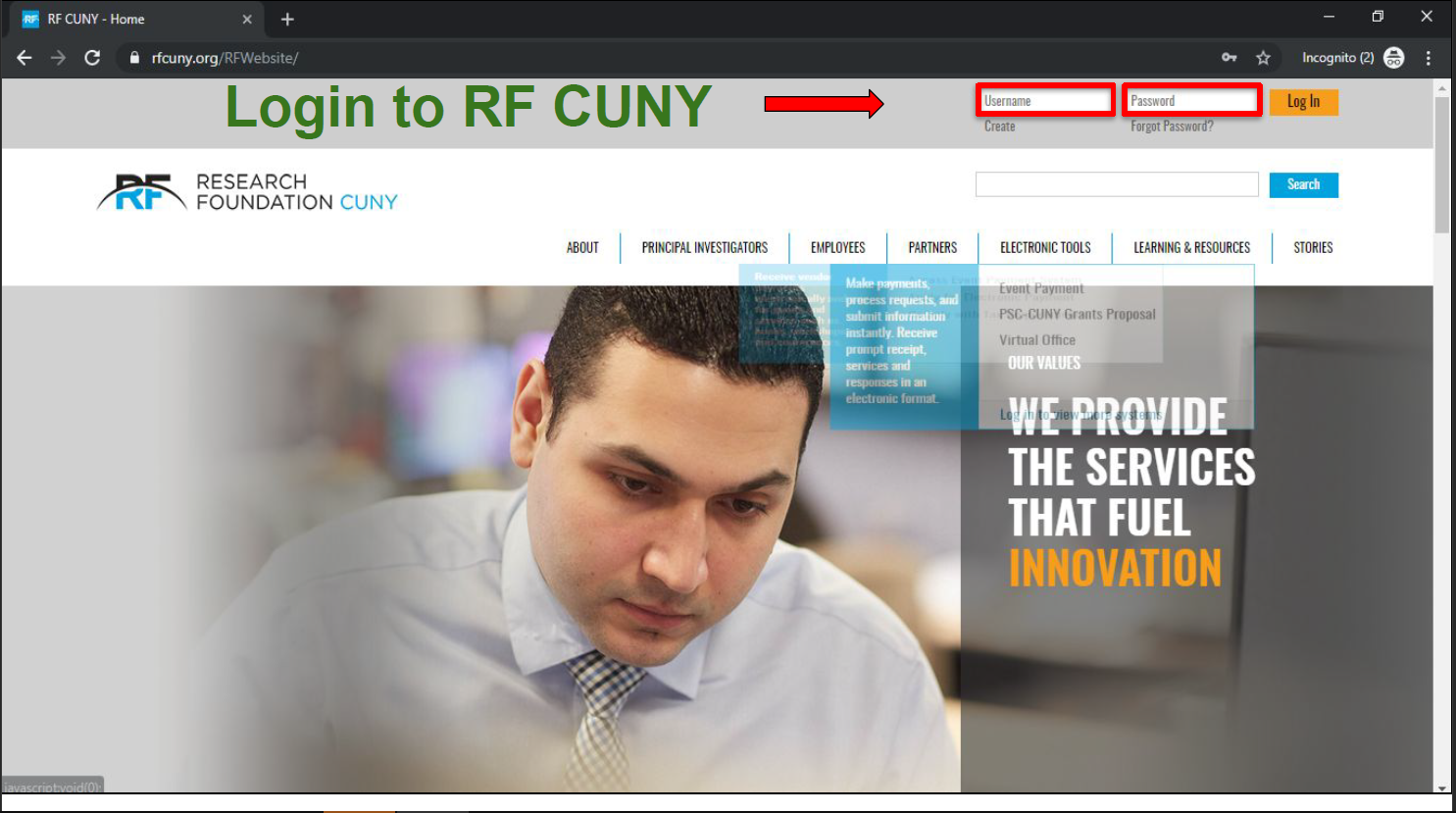 3. Click ‘Employees’
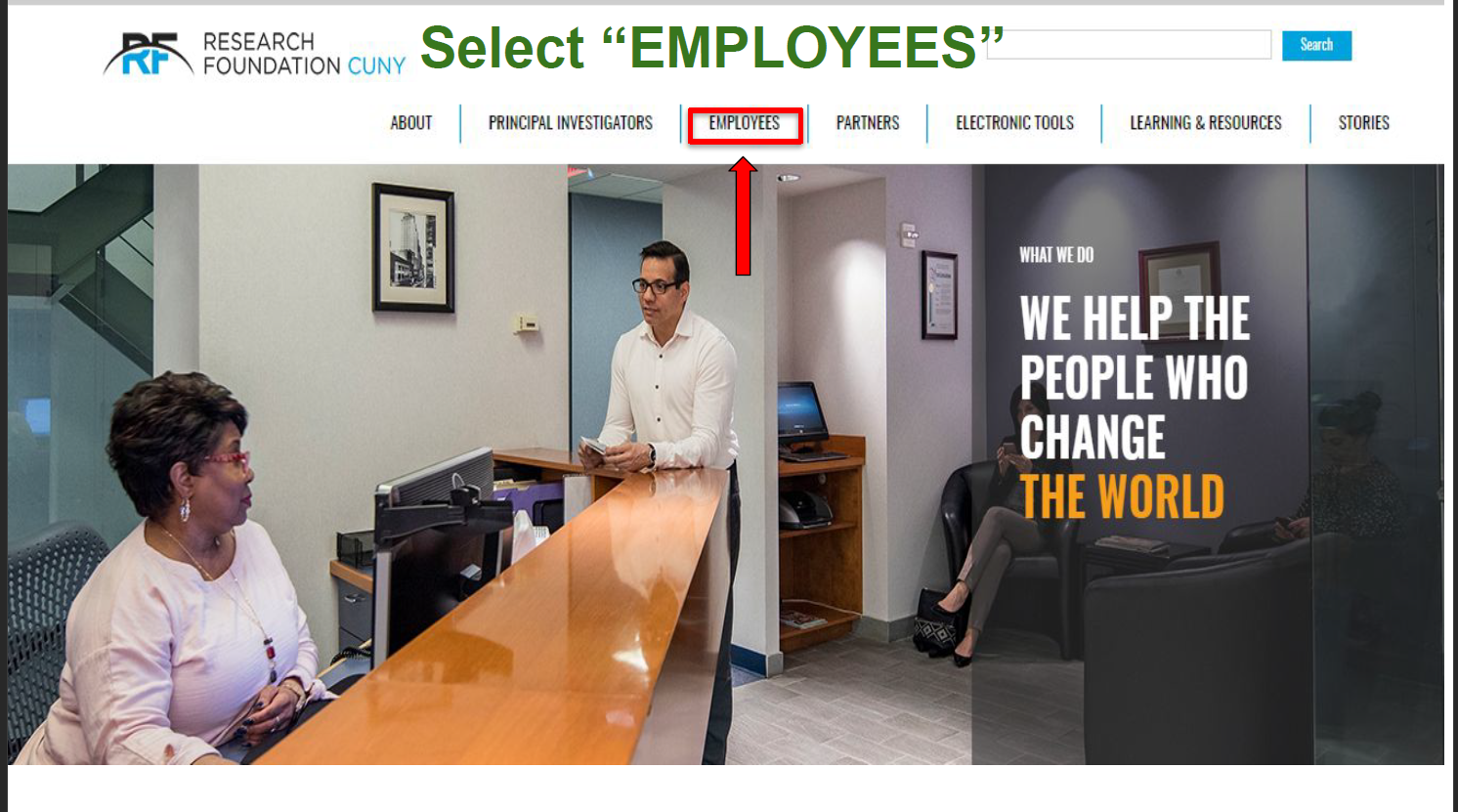 4. Select ‘MANAGING ONLINE TIMESHEETS, PAYSTUBS, AND E-W2’
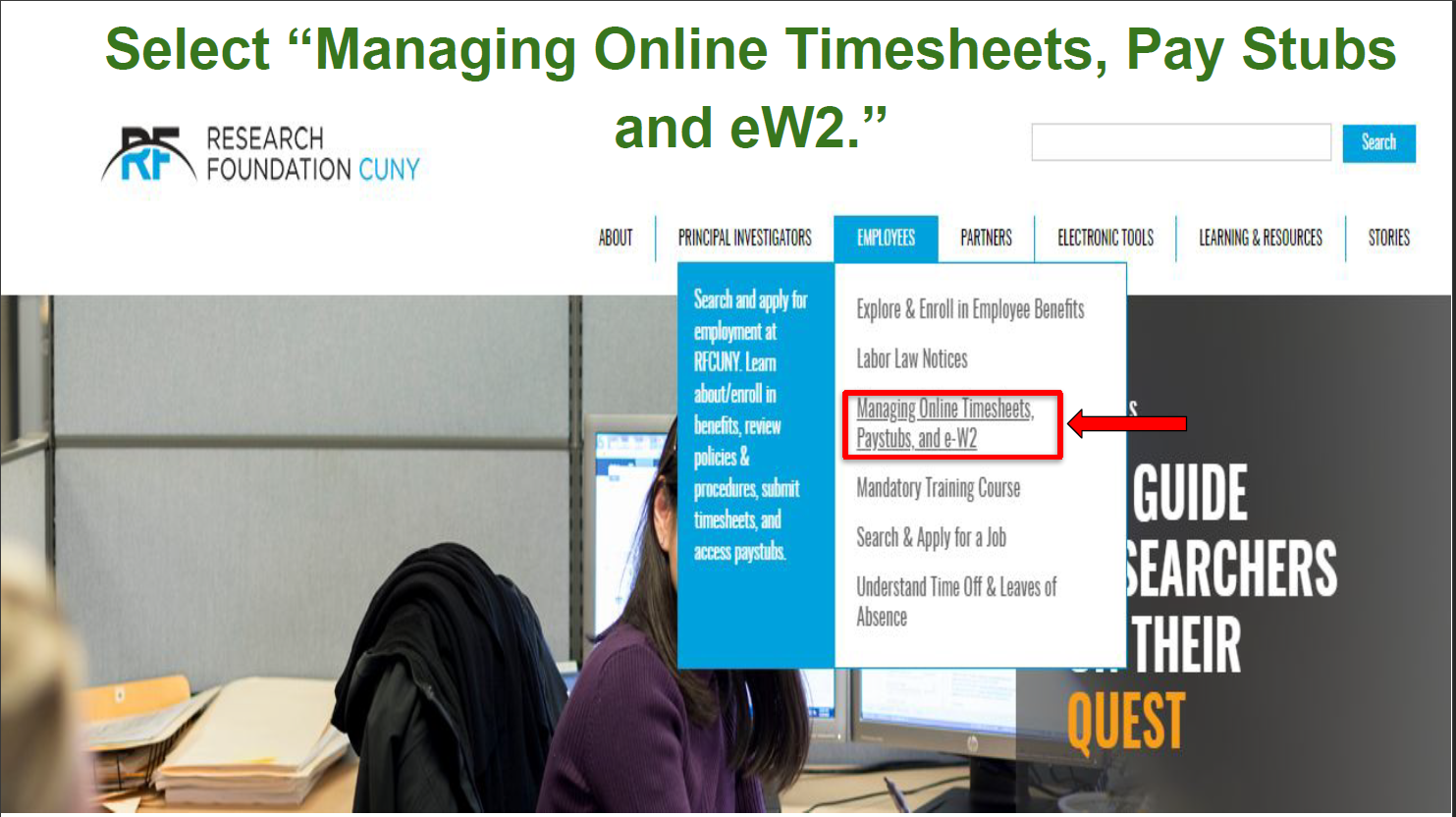 5. Select ‘Time and Leave System’
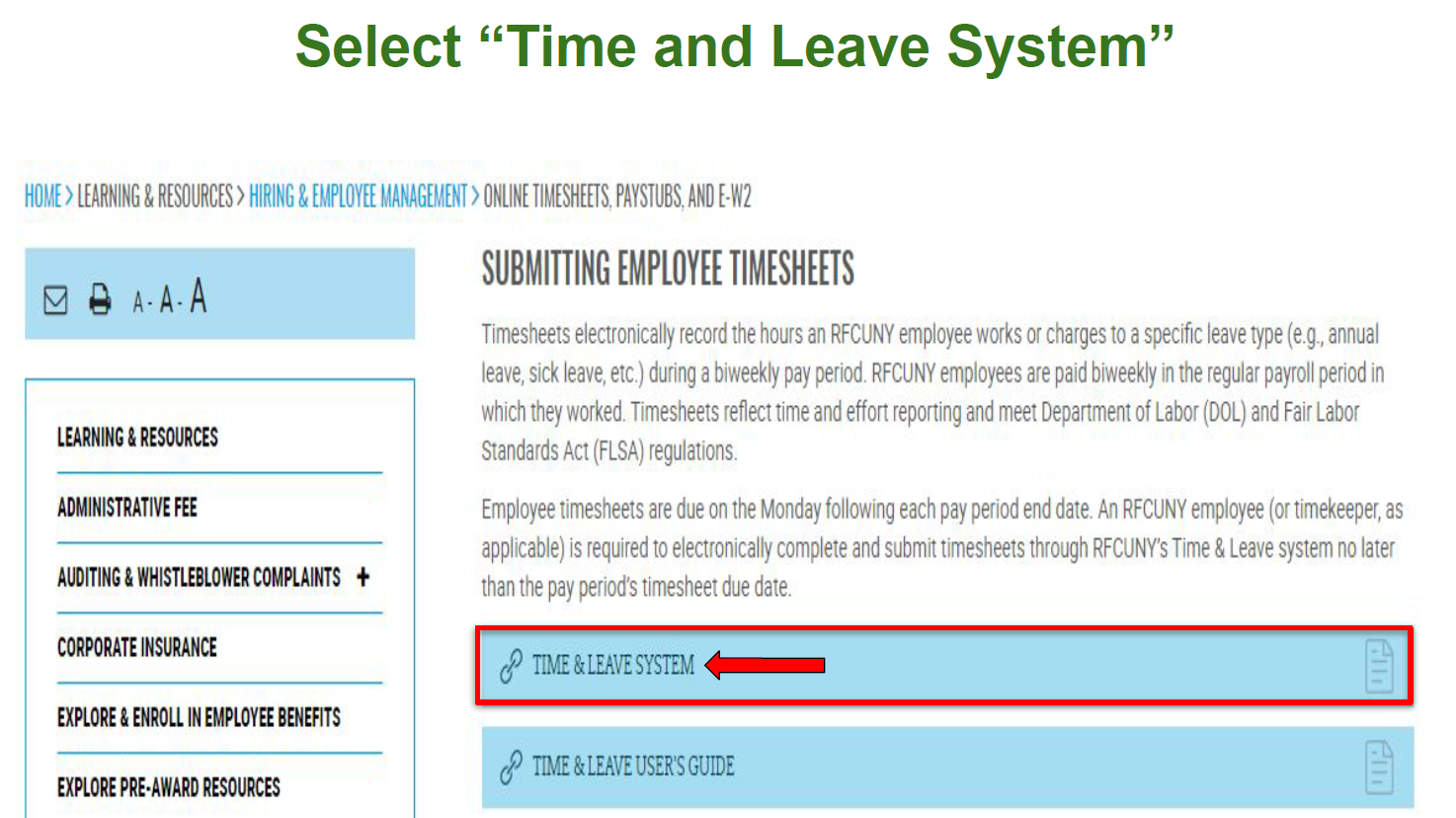 6. Select the the current pay period
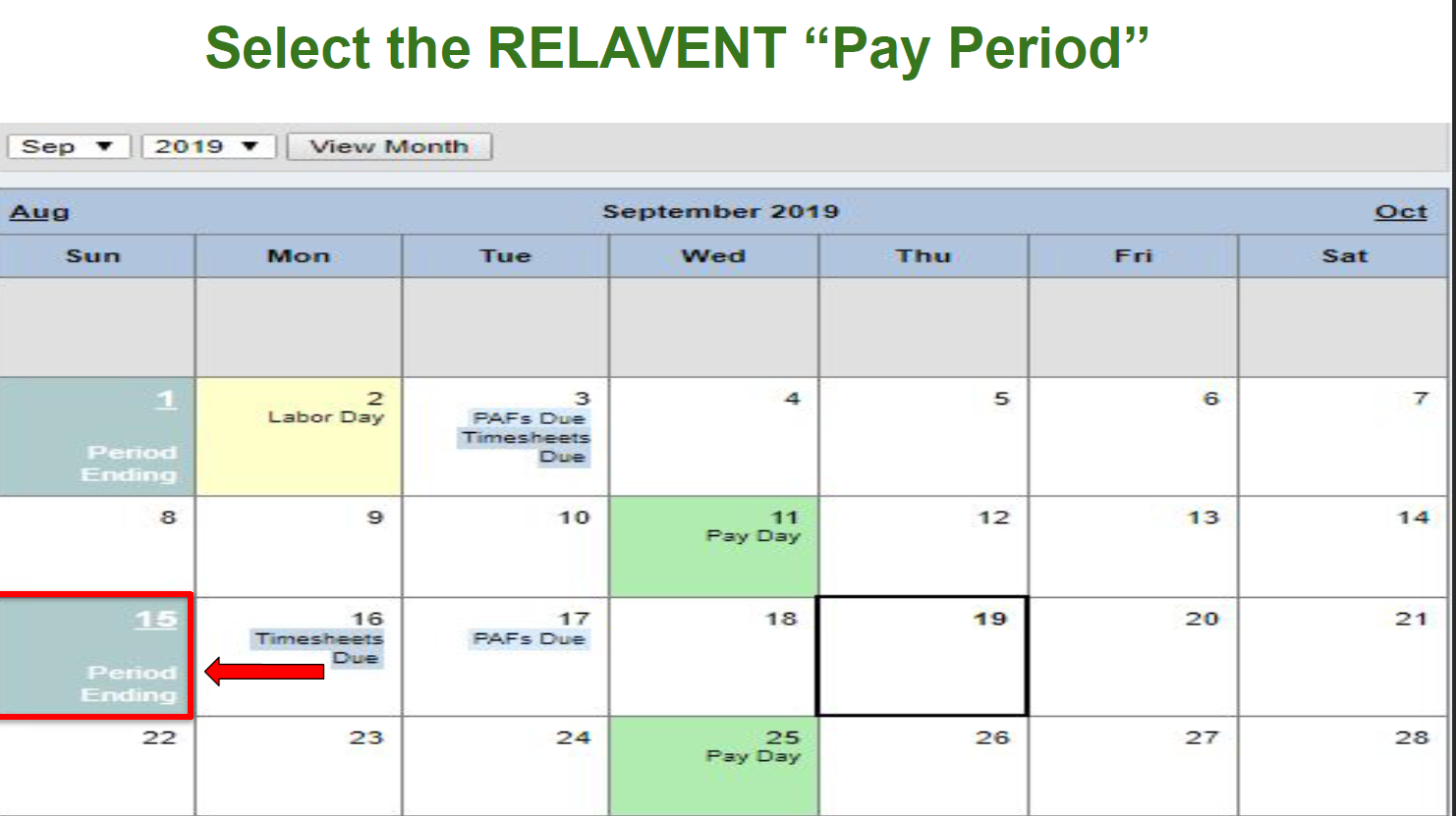 7. Fill out the appropriate time slots with hours worked. Please note “TW” in the comments section indicating you teleworked those hours, meaning you worked remotely.
8. Click ‘Save
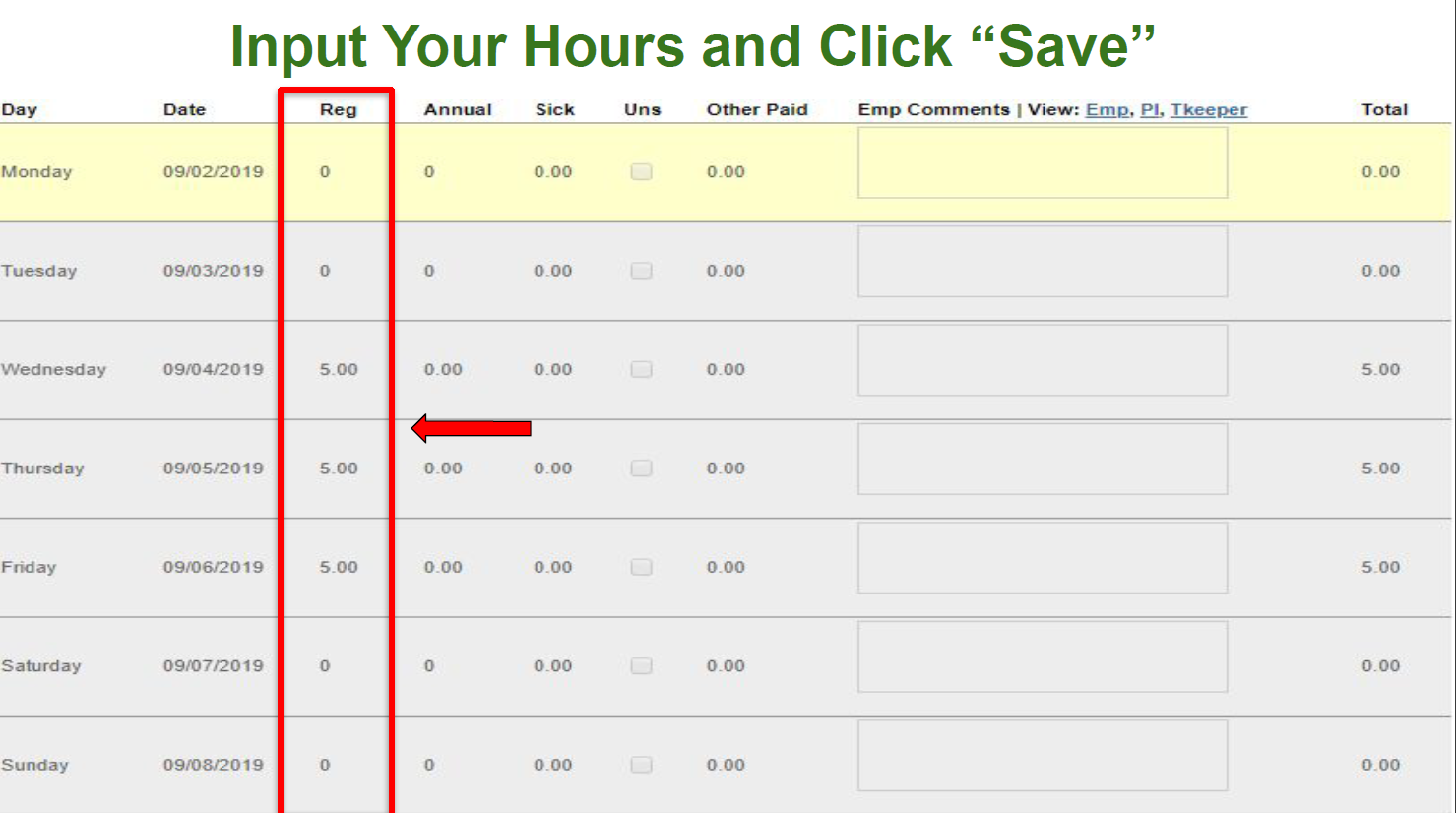 How many hours can we do per pay period?
A student can do a maximum of 38 hours per pay period. Each pay period consist of two weeks, therefore a student can do a maximum of 19 hours per week.
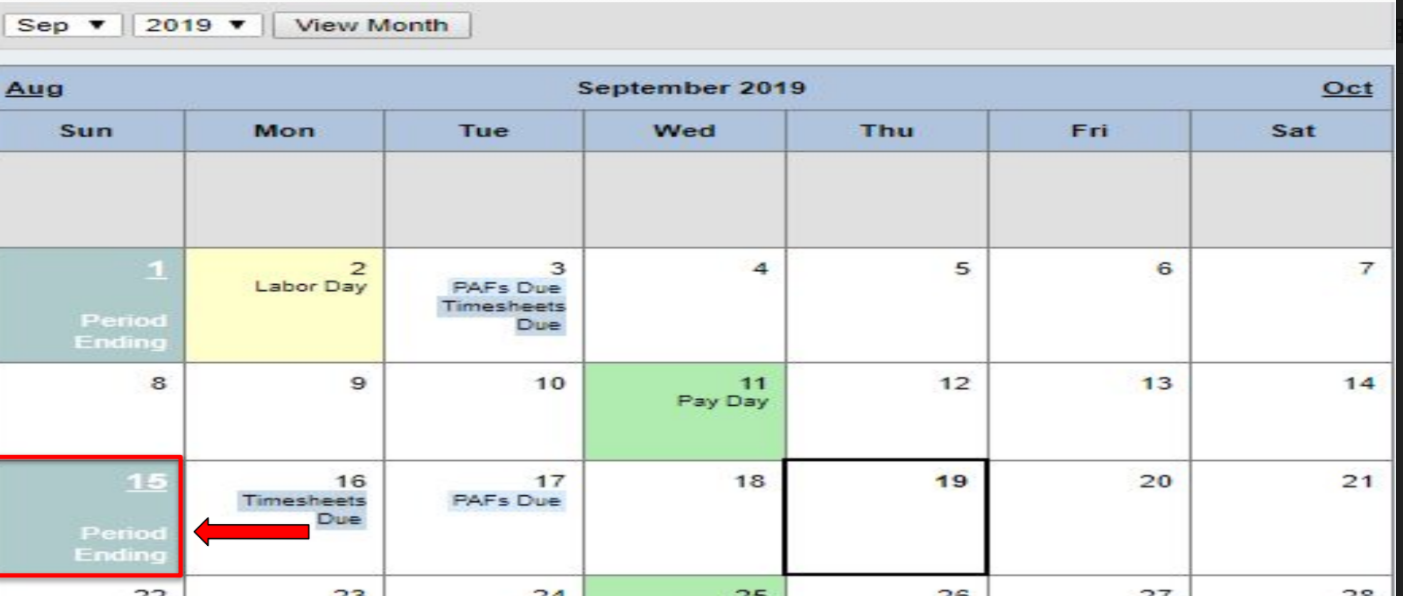 Payroll & Timesheet Submitting Timesheet Overview: 
1. Go to https://www.rfcuny.org/RFWebsite/ 
2. Login using the information provided to you by RF CUNY 
a. Username: 6-digit code 
b. Password: 
3. Click ‘Employees’ 
4. Select ‘MANAGING ONLINE TIMESHEETS, PAYSTUBS, AND E-W2’ 
5. Select ‘Time and Leave System’ 
6. Select the the current pay period 
7. Fill out the appropriate time slots with hours worked 
8. Click ‘Save
WHEN ARE TIMESHEETS DUE?
Timesheets need to be submitted on the following Sundays listed within the “Period Ending” section: https://www.rfcuny.org/RFWebsite/electronic-tools/calendar/ 

If you have any questions, feel free to contact us: 

ServiceCorps@qc.cuny.edu

www.qc.cuny.edu/servicecorps